Super Aanbieding !!USB Stick Expo Line
4GB Opslagruimte
Voor maar € 3,00
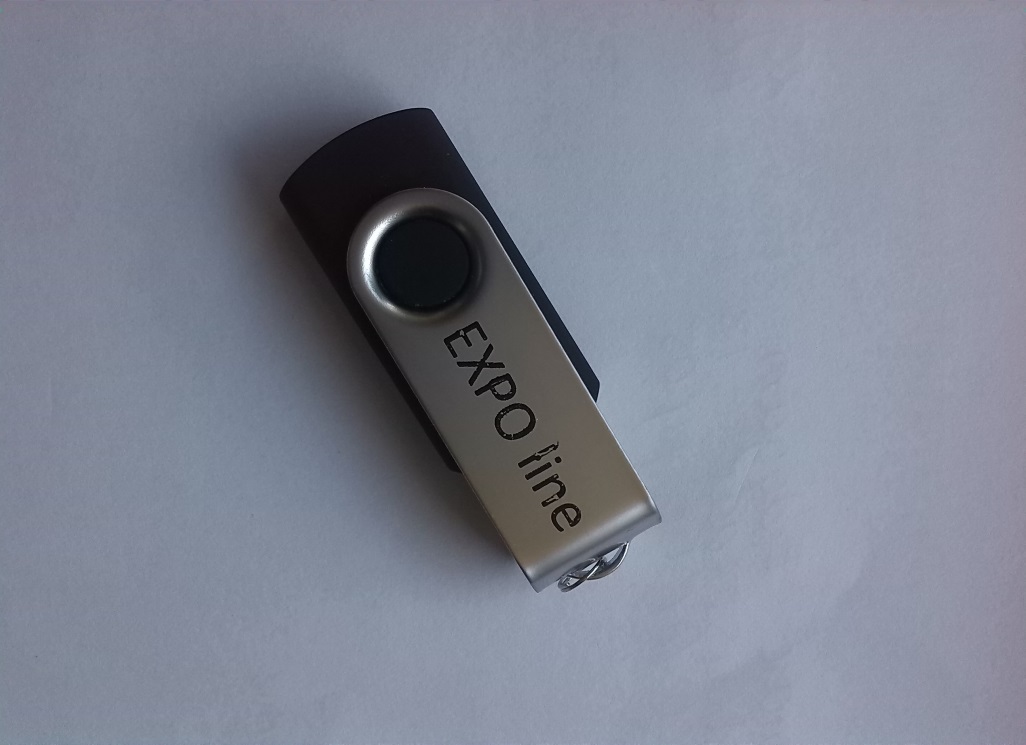 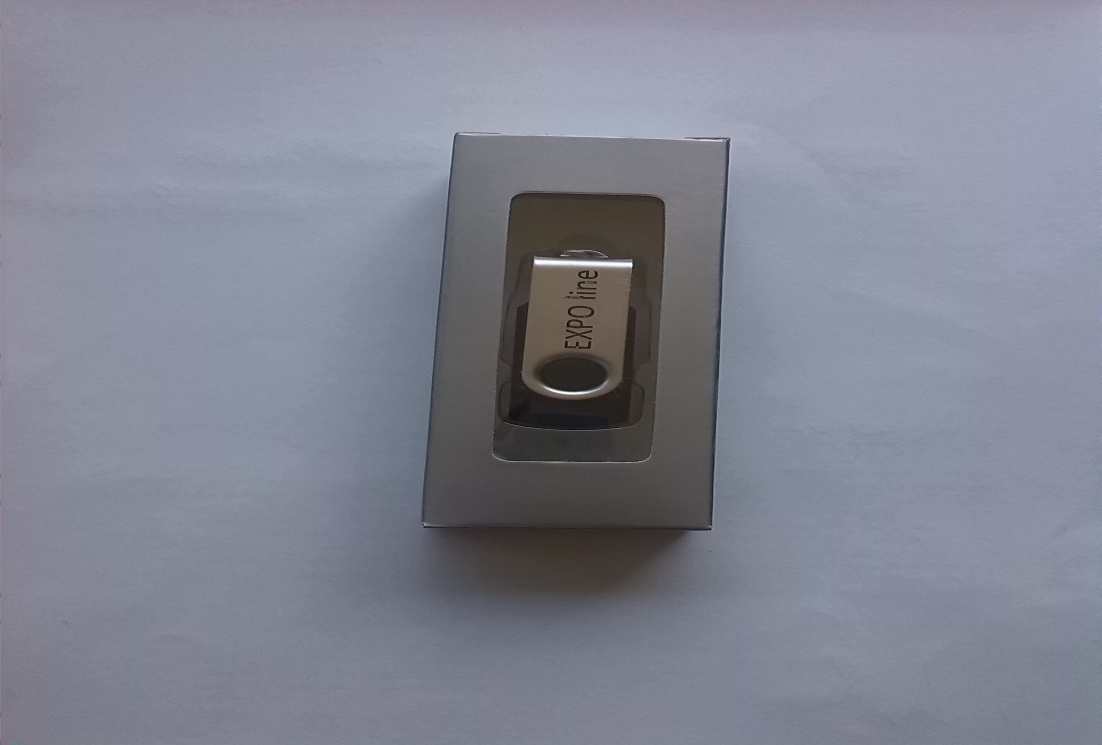